CHỦ ĐỀ 6
NGÀY - GIỜ, GIỜ - PHÚT, NGÀY - THÁNG
BÀI 29
NGÀY - GIỜ,
GIỜ - PHÚT
Một ngày 
có 24 giờ.
Một giờ có 
60 phút.
a)
Một ngày có bao nhiêu giờ và một giờ có bao nhiêu phút nhỉ?
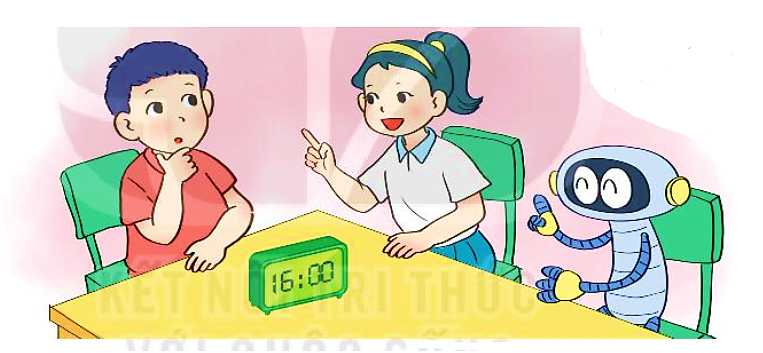 b) 24 giờ trong một ngày được tính từ 12 giờ đêm hôm trước đến 12 giờ đêm hôm sau.
1 giờ sáng, 2 giờ sáng, 3 giờ sáng, 4 giờ sáng, 5 giờ sáng, 6 giờ sáng, 7 giờ sáng, 8 giờ sáng, 9 giờ sáng, 10 giờ sáng.
11 giờ trưa, 12 giờ trưa.
1 giờ chiều (13 giờ), 2 giờ chiều (14 giờ), 3 giờ chiều (15 giờ), 4 giờ chiều (16 giờ), 5 giờ chiều (17 giờ), 6 giờ chiều (18 giờ).
7 giờ tối (19 giờ), 8 giờ tối (20 giờ), 9 giờ tối (21 giờ).
10 giờ đêm (22 giờ), 11 giờ đêm (23 giờ), 12 giờ đêm (24 giờ).
0 giờ sáng
12 giờ trưa/
12
11 giờ trưa
1 giờ sáng
1
11
10 giờ sáng
2 giờ sáng
10
2
9
9 giờ sáng
3
3 giờ sáng
8
4
4 giờ sáng
8 giờ sáng
7
5
6
7 giờ sáng
5 giờ sáng
6 giờ sáng
/0 giờ sáng
12 giờ đêm
11 giờ đêm
12
1 giờ chiều
1
11
10 giờ đêm
2 giờ chiều
10
2
9 giờ tối
9
3
3 giờ chiều
8
4
4 giờ chiều
8 giờ tối
7
5
6
7 giờ tối
5 giờ chiều
6 giờ chiều
?
Số
1
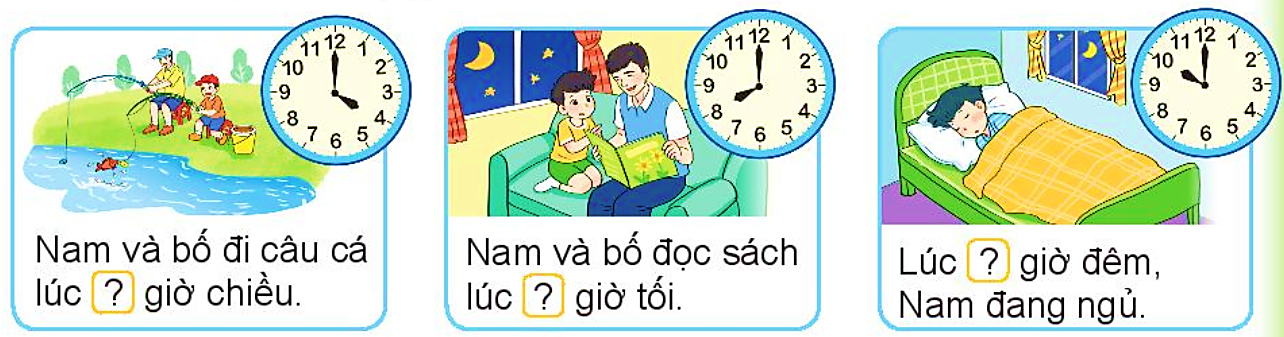 10
4
8
2
Tìm đồng hồ chỉ thời gian thích hợp với mỗi bức tranh.
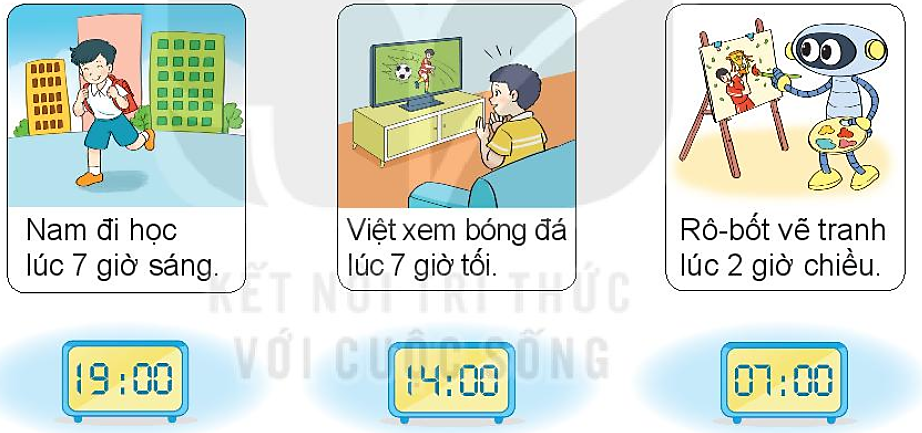 3
Chọn đồng hồ chỉ thời gian thích hợp với mỗi bức tranh.
a)
b)
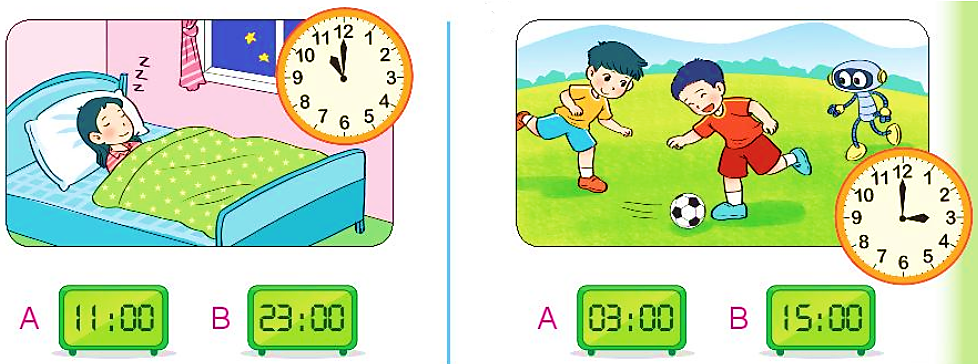